Séminaire-bloc _ MA
SA 2023
Professeur	 	 JÉRÉMIE KOERING
Assistante-diplômée	KALINKA JANOWSKI
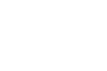 20.09.2023
Au contact de l’œuvre
Introduction
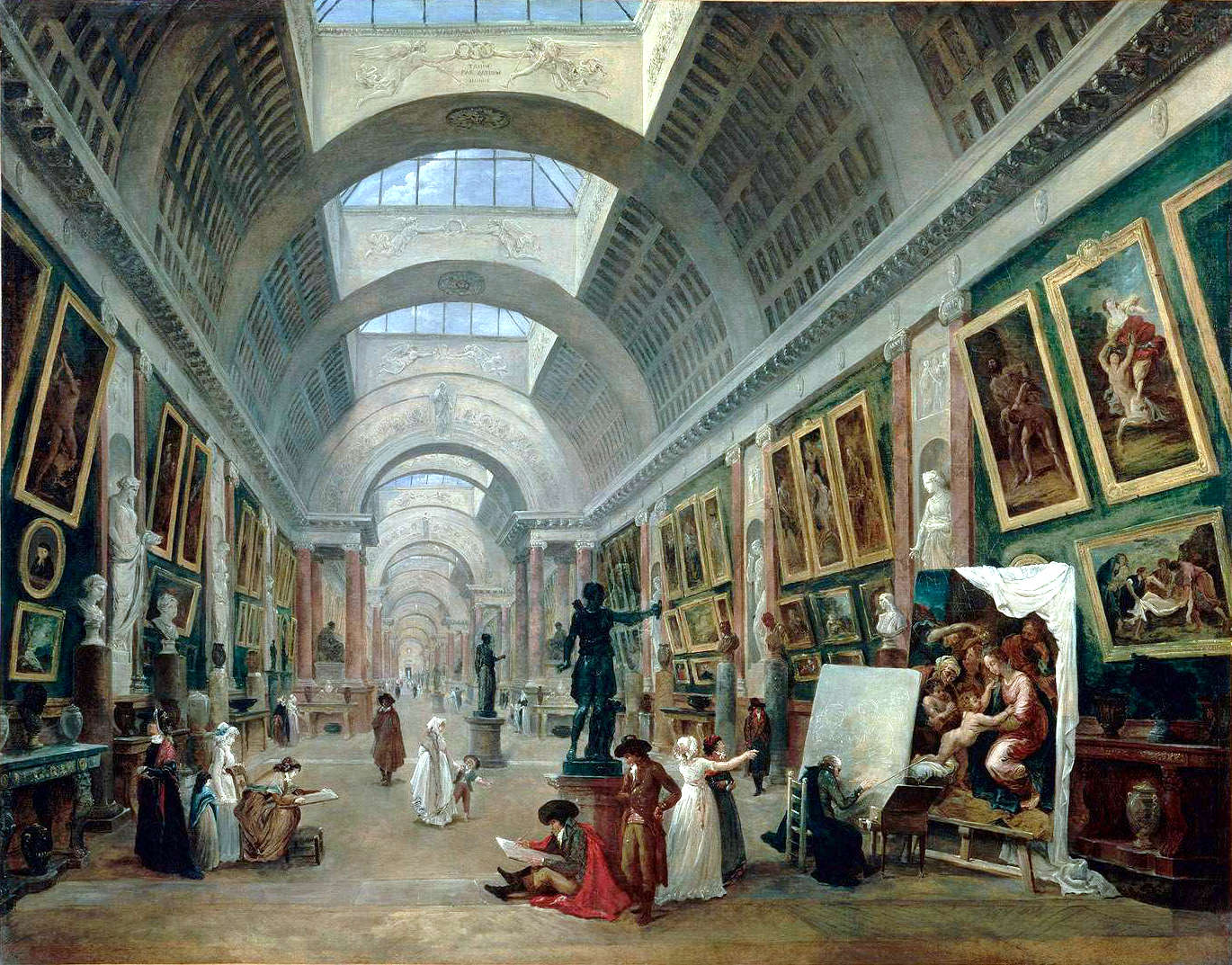 Hubert Robert, Projet d’aménagement de la Grande Galerie du Louvre, 1796, Musée du Louvre, Paris
[Speaker Notes: Introduction au principe du séminaire
Importance de voir les œuvres In situ 
Importance de la matérialité
Du contexte d’exposition
De l’histoire de l’acquisition
Du rôle des musées pour la discipline / pour les artistes 
Petite histoire des musées ? (chronologie)]
Étapes :



Choix du musée et de l’œuvre (consultation des catalogues en ligne ou papier)
AVANT LE 13 OCTOBRE

Communiquer aux responsables du séminaire l’institution et l’œuvre choisie 

Prise de contact (email) avec les conservateurs / conservatrices
 
Consultation du dossier de l’œuvre choisie (fiche technique, historique, références bibliographiques)

Conseils méthodologiques fournis par les responsables du séminaire

Exposé devant l’œuvre choisie (cf. dates fixées)

Travail écrit à rendre le lundi 19 février
13  14 novembre		PARIS 	Petit Palais
							— Collections : peinture ancienne (16e – 18e s.) 
							— Cabinet d’art graphique : estampes anciennes (16e – 18e s.)
			
							Musée d’Orsay
							— Collections : réalisme, impressionnisme 

							Musée du Louvre
							— Collection : peinture italienne (16e s.) 
							— Cabinet des arts graphiques : dessins italiens (16es.)
							— Visite de l’exposition « Naples à Paris »



23 novembre			BÂLE	Kunstmuseum
							— Alte Meister (15e – 18e s.)
PARIS 

Déplacement 
12 novembre : Fribourg  Paris
14 novembre : Paris  Fribourg 
 
Hébergement

Hôtel du Cygne, Rue du Cygne 3-5, 75001 Paris 
Chambres doubles

BÂLE 

Déplacement
23 novembre :	Fribourg  Bâle 				51 CHF (plein-tarif) ou 25,50 CHF (1/2 tarif)
			Bâle  Fribourg  				51 CHF (plein-tarif) ou 25,50 CHF (1/2 tarif)
Budget provisoire – Paris (12.11-14.11) + Bâle (23.11)
Bâle – Fribourg (A/R)						   102				  51			       	0
Entrée Kunstmuseum						     13				  13			       13
									   115 			  64 	   	      	       13
 
TOTAL SEMINAIRE 						   415 CHF			339 CHF		     263 CHF
Hôtel du Cygne, Rue du Cygne 3-5, 75001 Paris
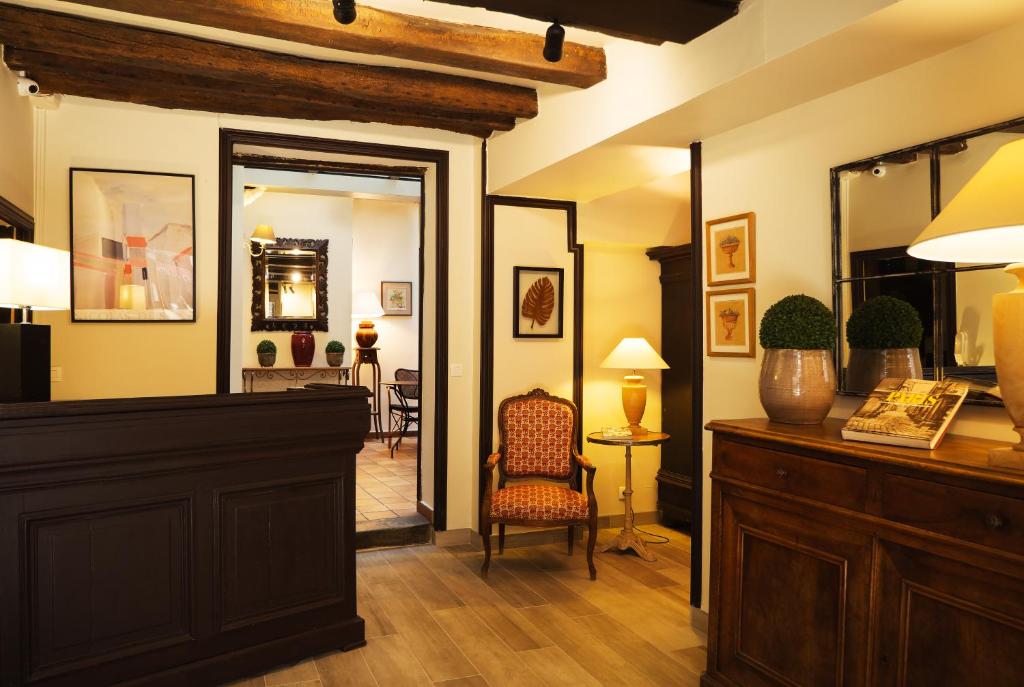 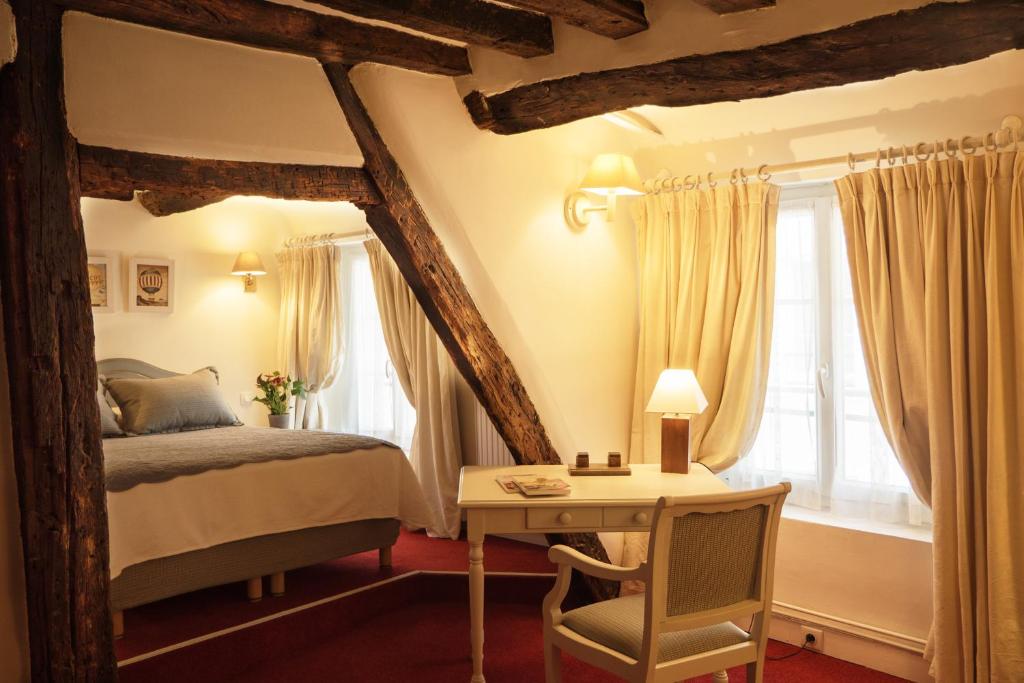 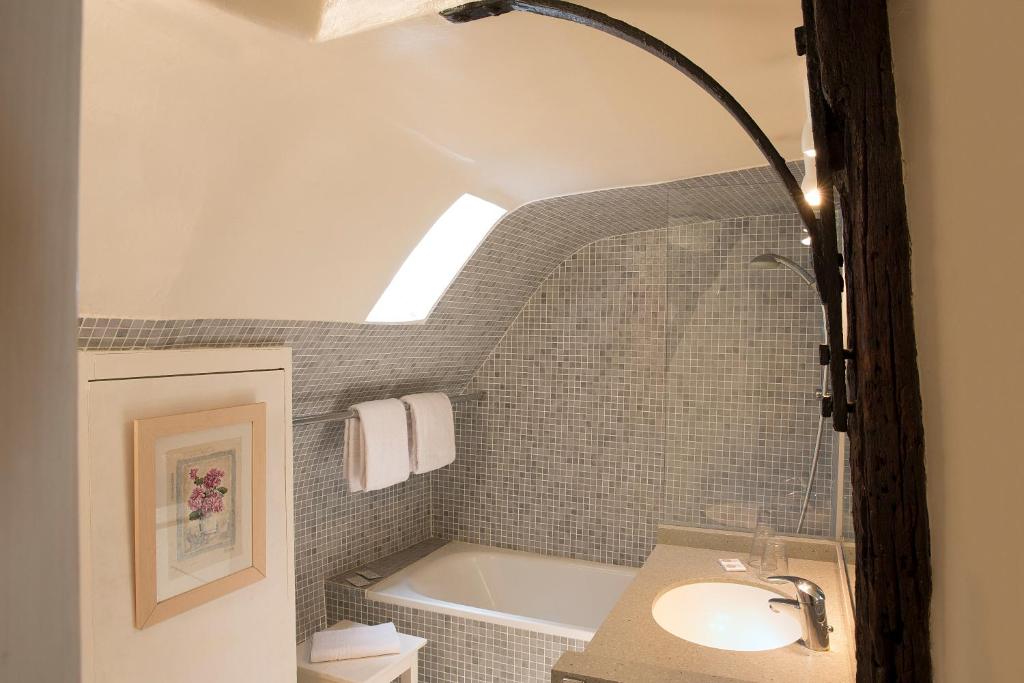 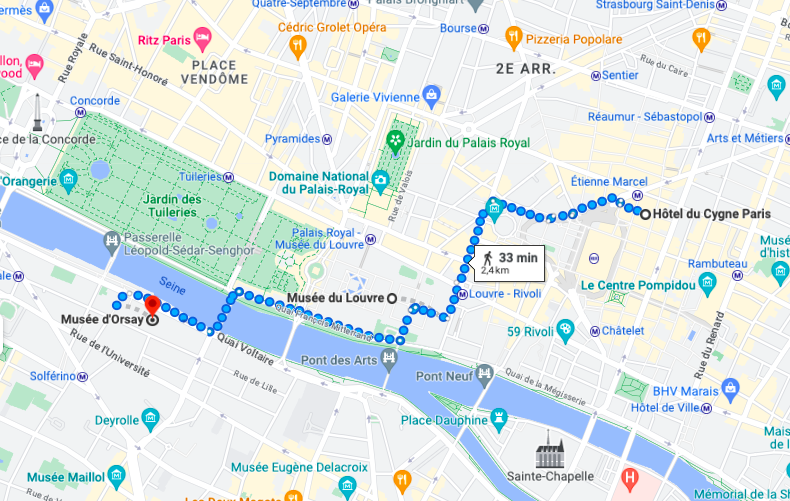 Hôtel du Cygne, Rue du Cygne 3-5, 75001 Paris
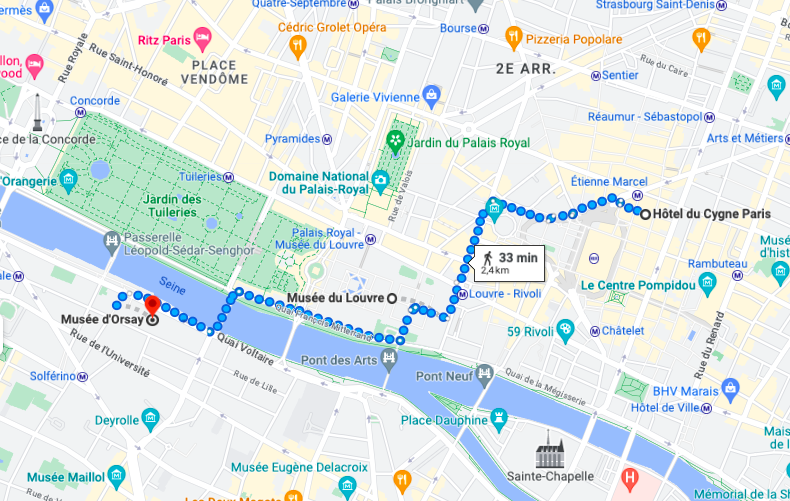 Lundi matin : Petit Palais
			— Collections : peinture ancienne (16e – 18e s.) 
			— Cabinet d’art graphique : estampes anciennes (16e – 18e s.)
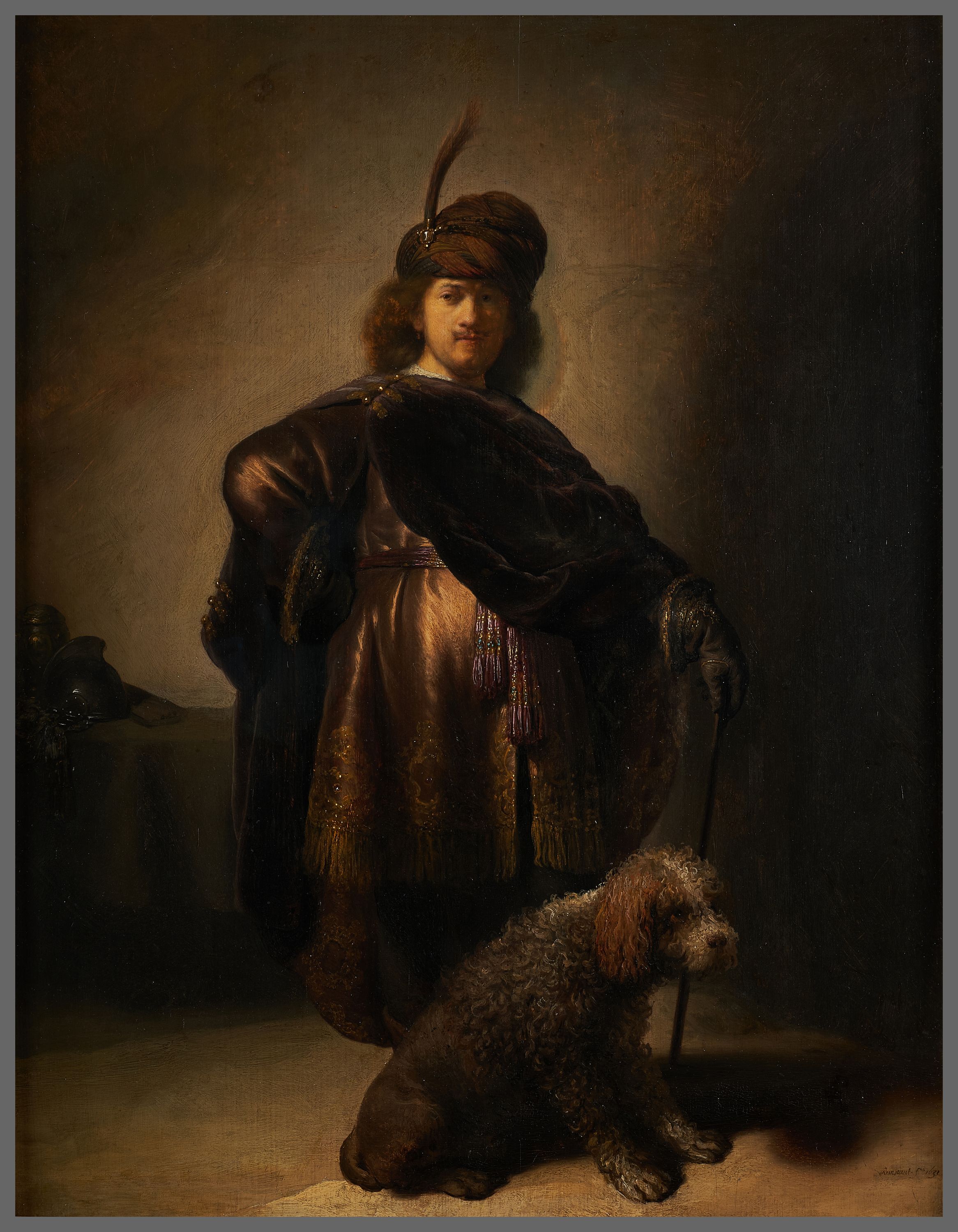 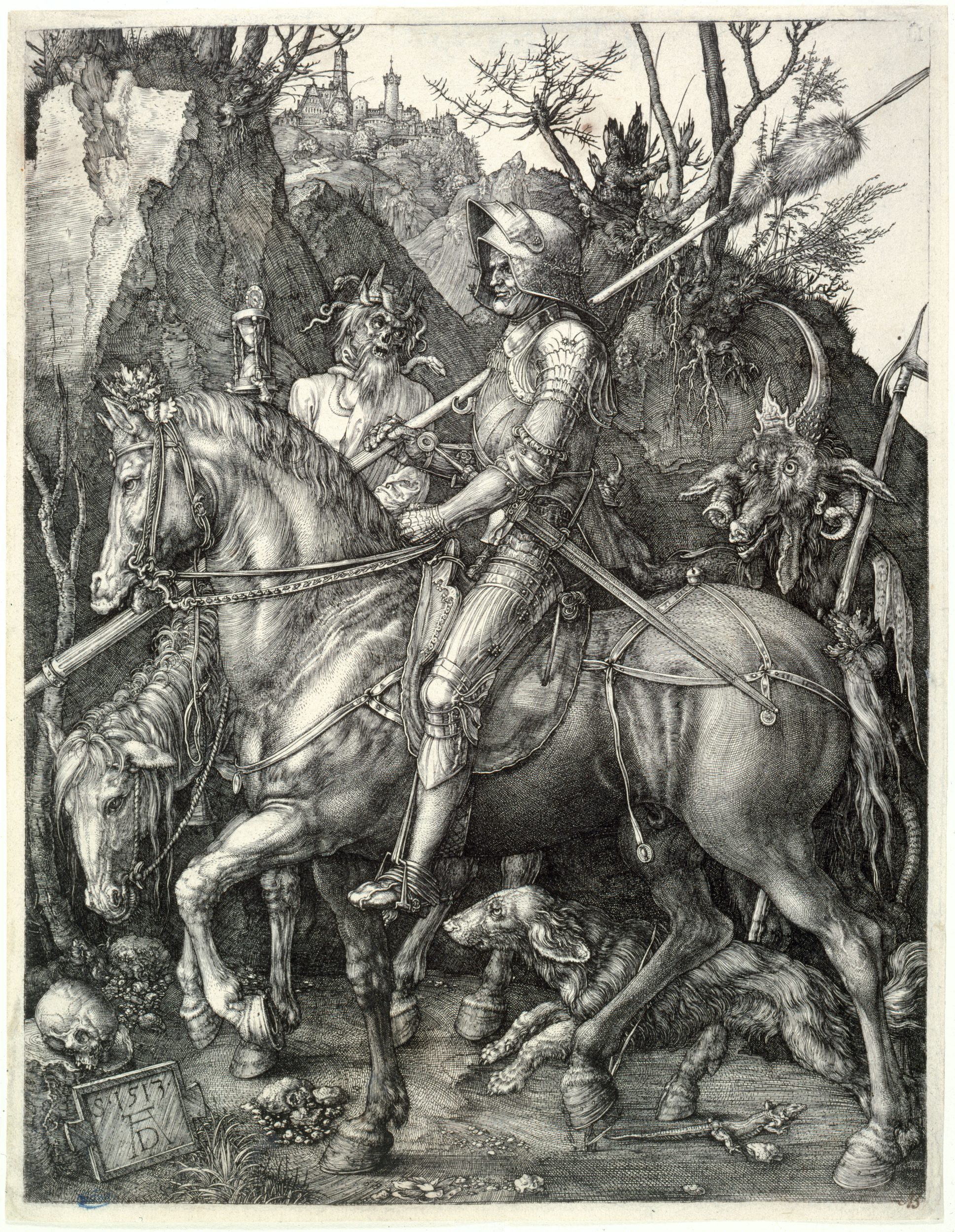 Rembrandt, Portrait de l'artiste en costume oriental, 1631, 
Huile sur bois, H. 63 x l. 56 cm, Petit Palais, Paris
Albrecht Dürer, Le Chevalier, la Mort et le Diable, 1513 
Etat unique. Burin, H. 24,6 x l. 19 cm, Petit Palais, Paris
Lundi après-midi : Musée d’Orsay
— Collections : réalisme, impressionnisme
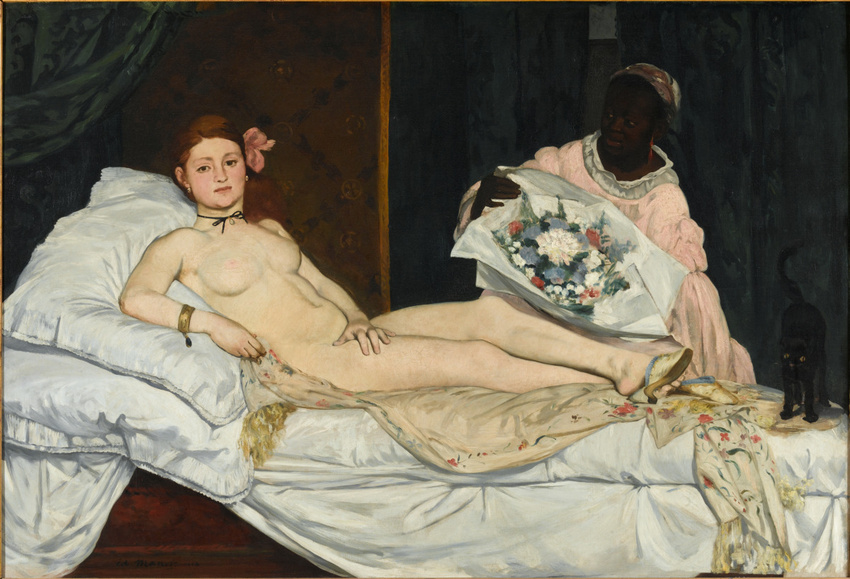 Edouard Manet, Olympia, 1863, Musée d'Orsay, Paris
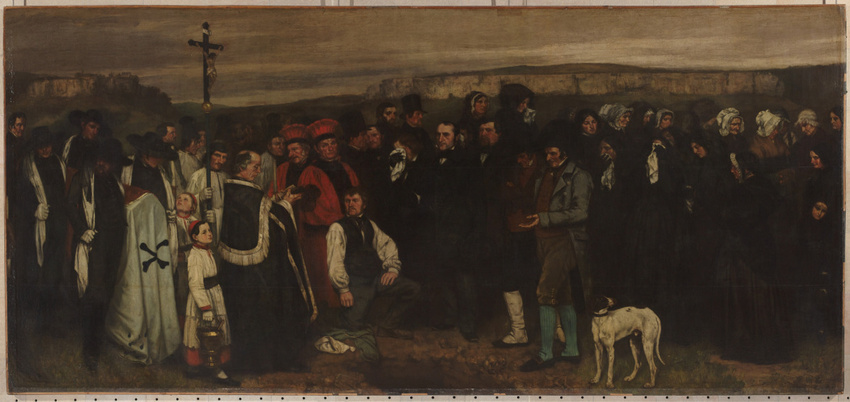 Gustave Courbet,
Un enterrement à Ornans,
Entre 1849 et 1850,
Huile sur toile
Mardi matin : Louvre 
— Collection : peinture italienne (16e s.) 
— Cabinet des arts graphiques : dessins italiens (16es.)
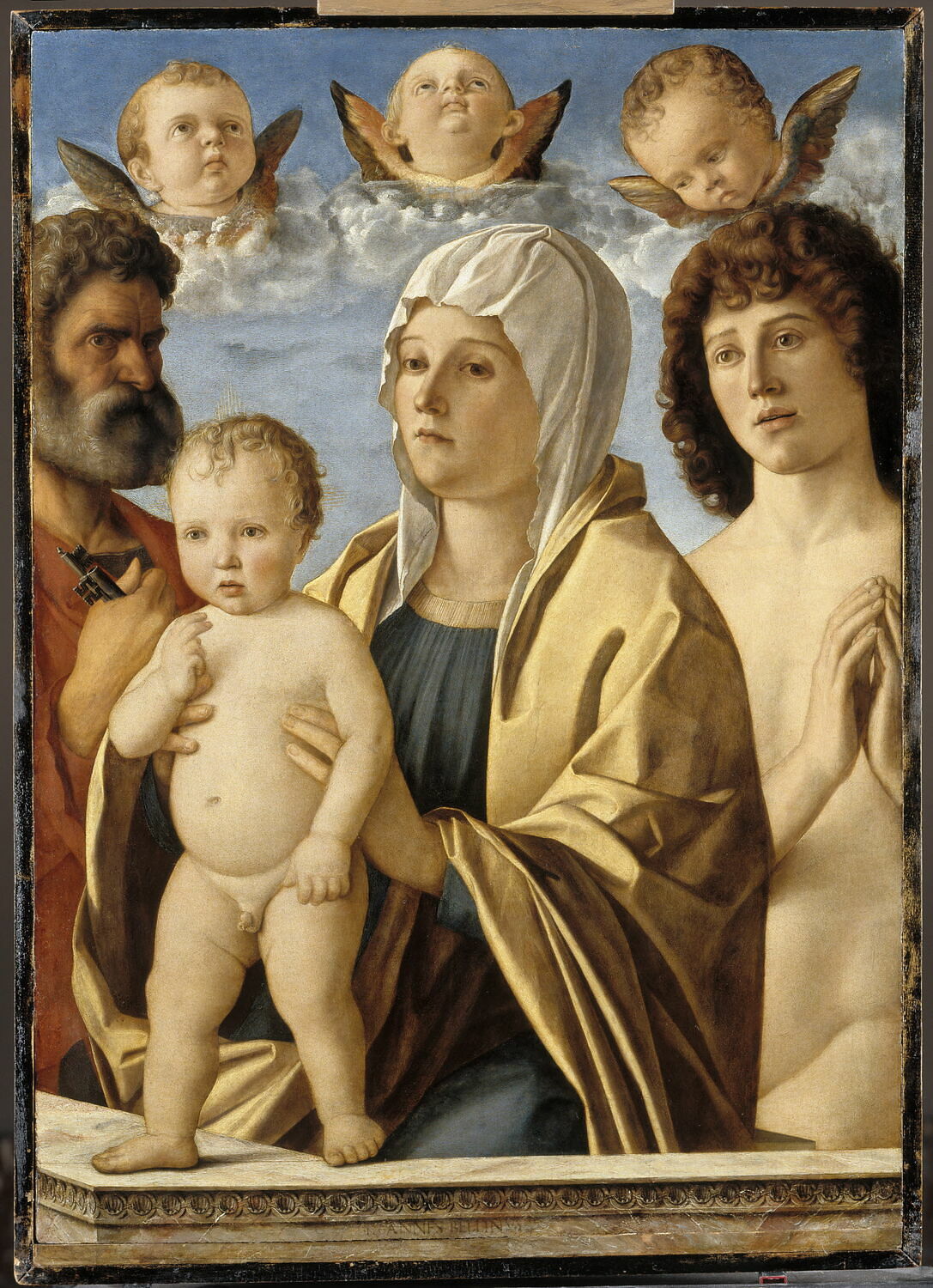 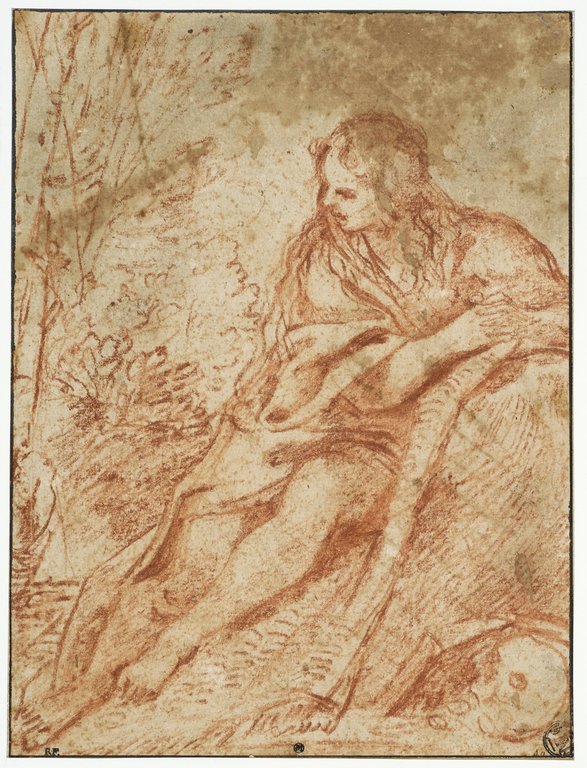 Annibale Carracci, Madeleine pénitente, 1585-88
Giovanni Bellini,  La Vierge et l'Enfant entre saint Pierre et saint Sébastien, 1475 / 1500
Mardi après-midi : Louvre 
— Visite de l’exposition « Naples à Paris »
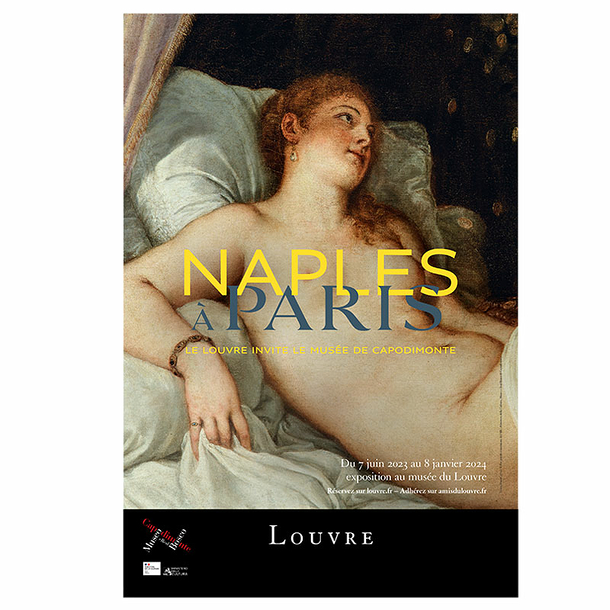 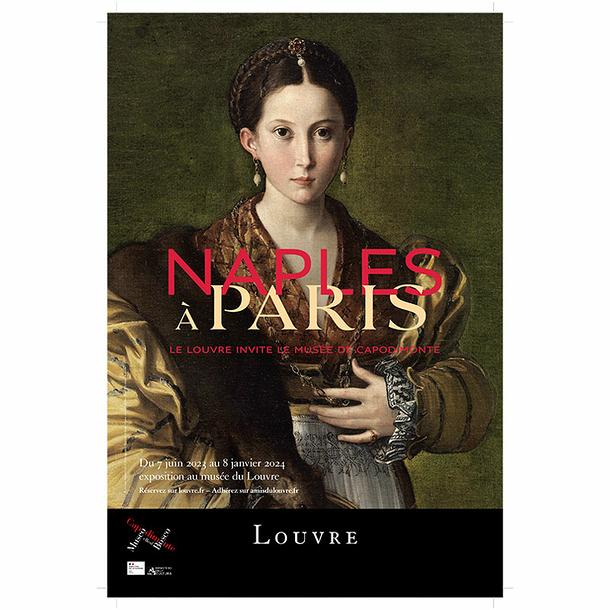 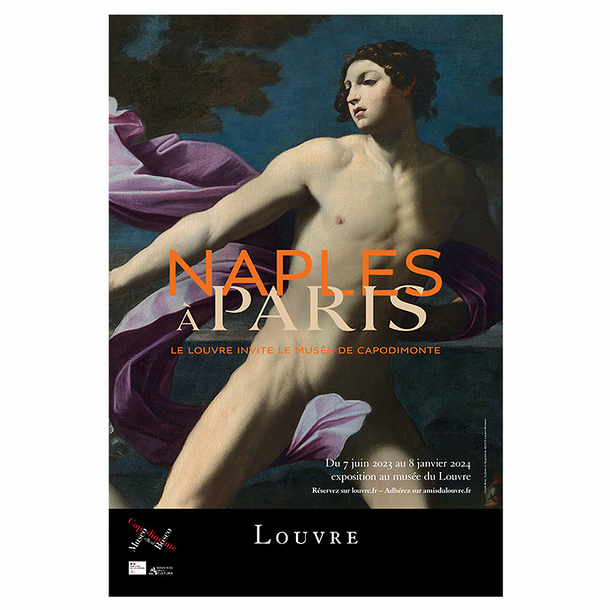 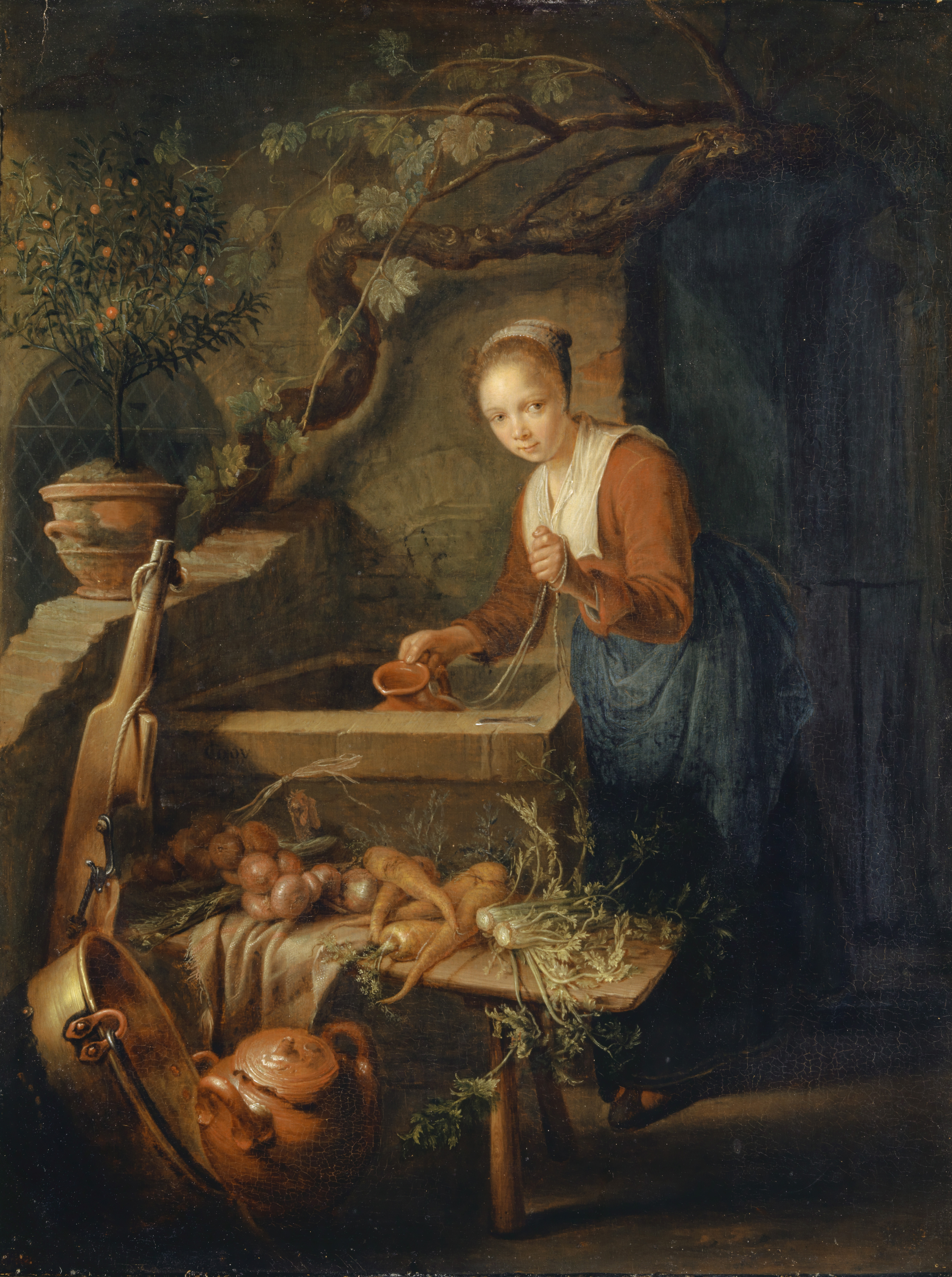 BÂLE
Jeudi 23 novembre (après-midi)

Kunstmuseum
— Alte Meister (15e – 18e s.)
Gerrit DouKüchenmagd am Brunnen, vers 1650/55
Öl auf Eichenholz
28.3 x 21.5 cm
Kunstmuseum Basel
Inv. G 1958.17
Ressources (collections en ligne)

Paris : Petit Palais
https://www.parismuseescollections.paris.fr/fr/recherche/type/oeuvre/musee/20

Paris : Musée d’Orsay
https://www.musee-orsay.fr/fr/collections
https://www.musee-orsay.fr/fr/ressources/ressources-scientifiques-0

Paris : Louvre 
https://collections.louvre.fr/

Bâle : Kunstmuseum
 
https://sammlungonline.kunstmuseumbasel.ch/eMP/eMuseumPlus?service=direct/1/ResultListView/moduleBottomContextFunctionBar.bottomNavigator.next&sp=10&sp=Sartist&sp=SfilterDefinition&sp=0&sp=1&sp=1&sp=SsimpleList&sp=0&sp=Sdetail&sp=0&sp=F&sp=25
La participation au séminaire-bloc implique :

Présence obligatoire à toutes les séances
Exposé devant l’œuvre choisie
Travail écrit sur ce même sujet

Travail écrit :
La note finale (minimum 4 pour 9 ECTS) est constituée de la moyenne entre l’exposé oral et le travail écrit
Le travail écrit doit élaborer la matière de l’exposé oral tout en prenant en compte les discussions eues et les conseils reçus.
45.000 signes (espaces et notes de bas de page y compris, hors page de titre, légendes, illustrations et annexes éventuelles)
À rendre par email en pdf pour le 19 février 2024)
Veillez à bien respecter les « Directives pour travaux académiques » https://www.unifr.ch/art/fr/etudes/master.html

Moodle : mot de passe “voir”